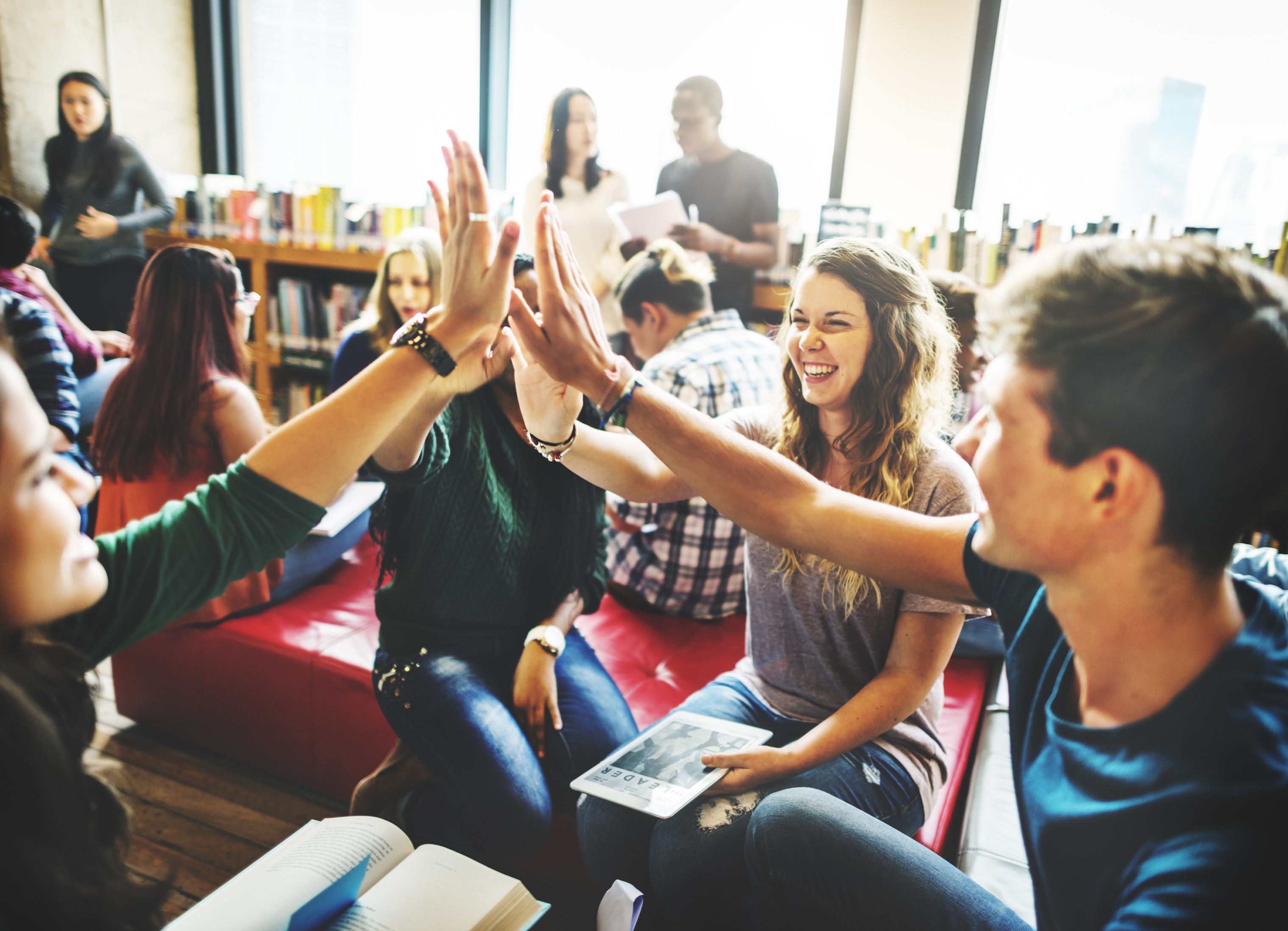 Online Proctoring: A key feature of secure high stakes tests in the future?
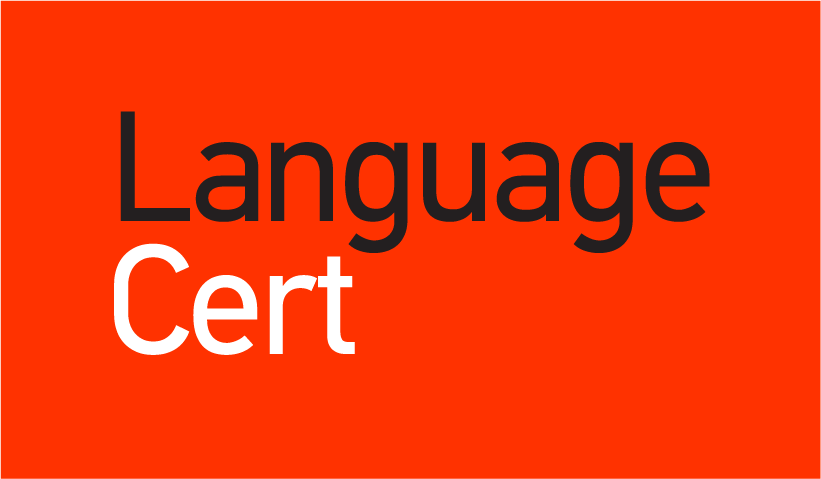 Roger Johnson & Marios Molfetas
Chair of the Advisory Council & Development Director
roger.johnson@languagecert.org   
marios.molfetas@languagecert.org
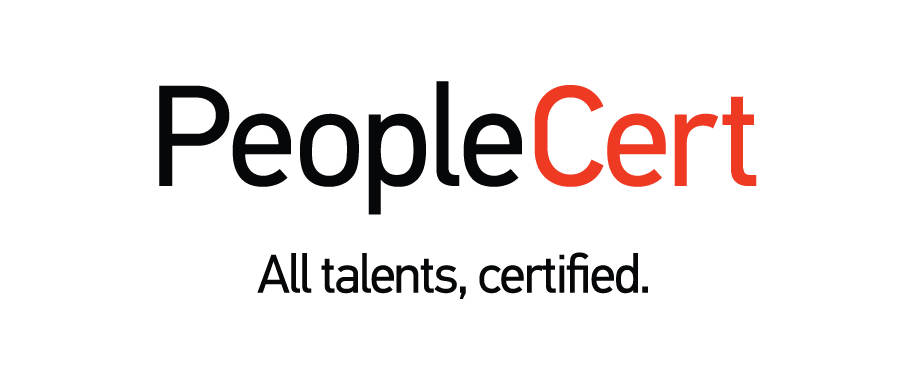 A picture is worth
1000 words.
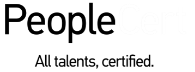 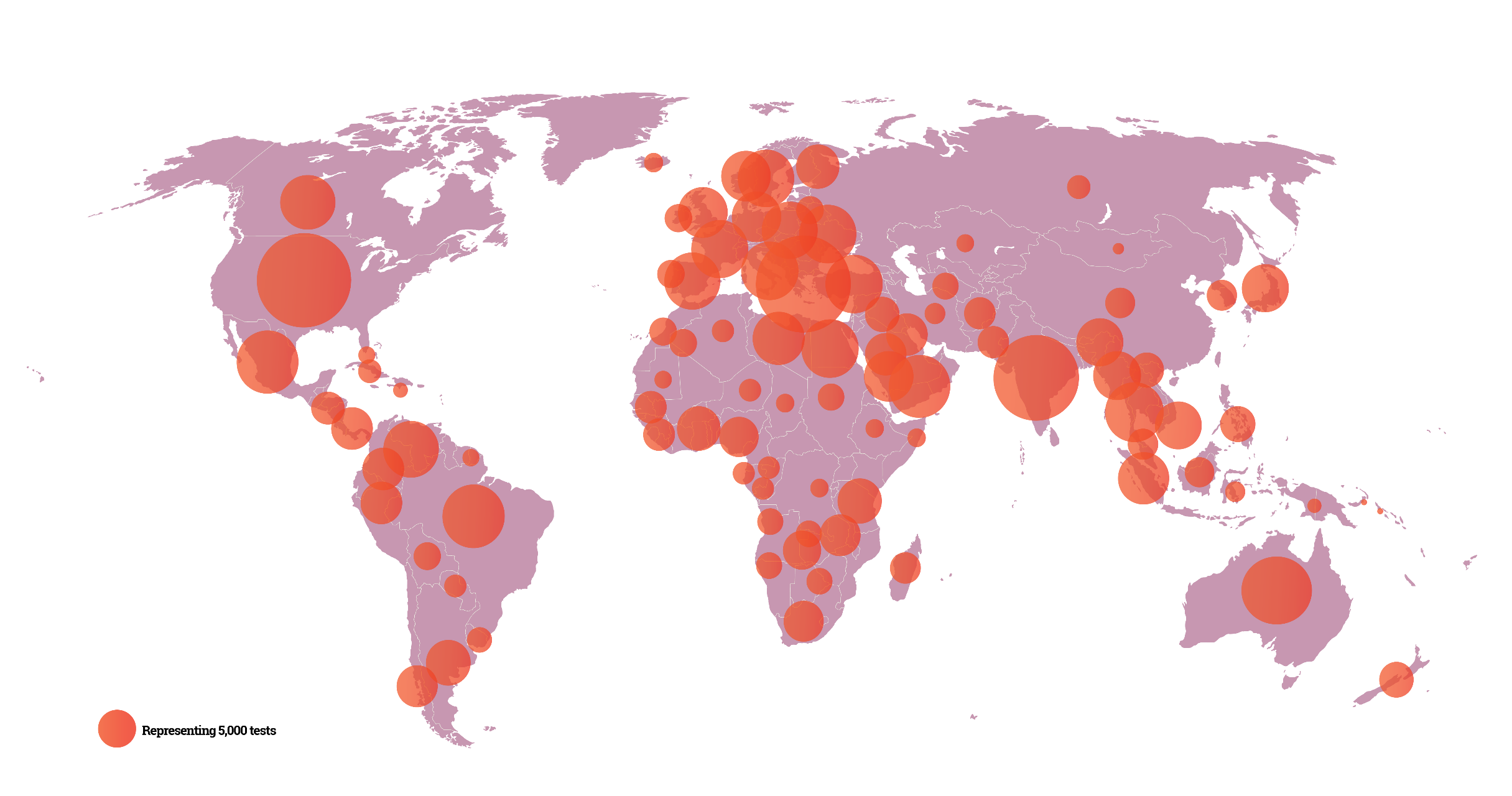 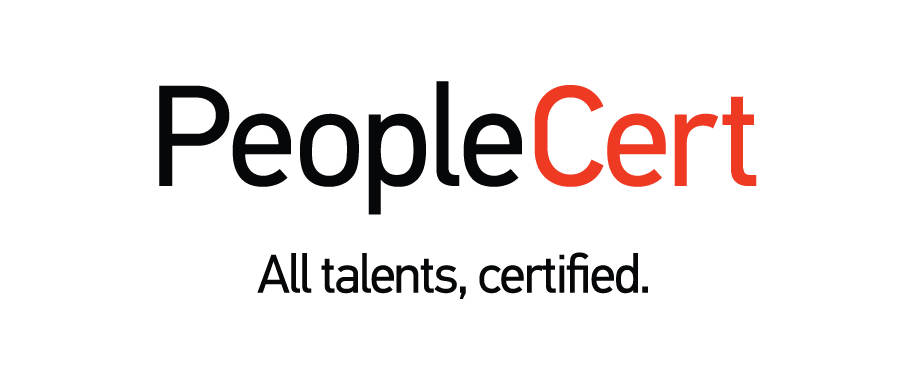 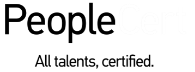 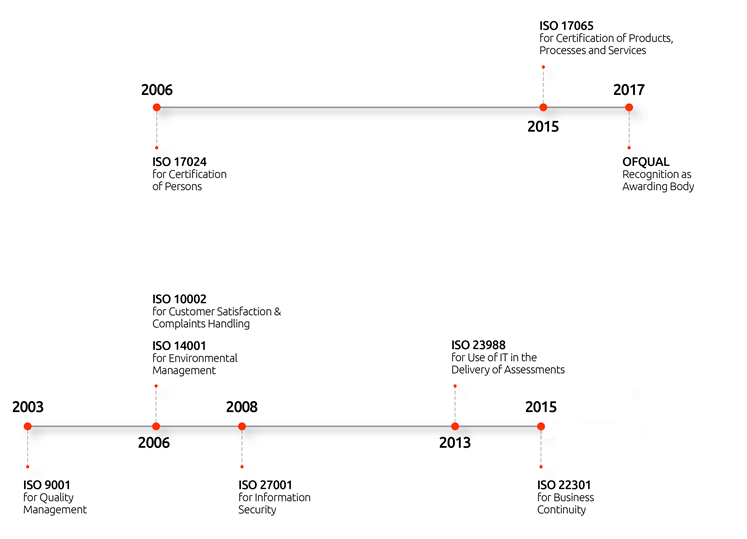 Accreditations
QUALITY
Commitment 
to Quality.
Certifications by Lloyd’s Register UK
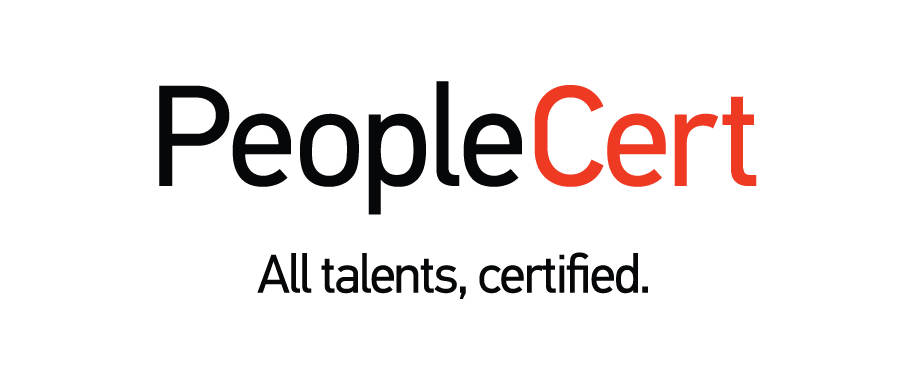 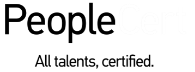 Comprehensive Portfolio 
500+ Qualifications & Growing.
Business and IT Qualifications
AXELOS Best Management Practice (ITIL, PRINCE2, MSP, MoV, MoR, P3O, RESILIA) 
COBIT  (ISACA), DevOps (Dev Ops Institute), 
DMI (Digital Marketing Institute)
Lean IT (Lean IT Association)
Lean Six Sigma (IASSC)
ECDL/ICDL (ECDL Foundation), 
Quality Software Developer (PeopleCert  and SIG)
Professional Valuers (Appraisers)
Greek Capital Commission, Tourism Professionals
Management Systems Professionals 
Other certificates under development
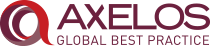 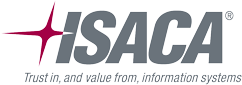 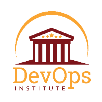 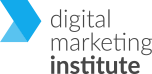 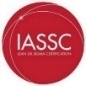 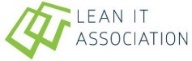 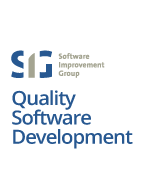 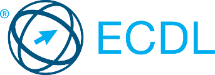 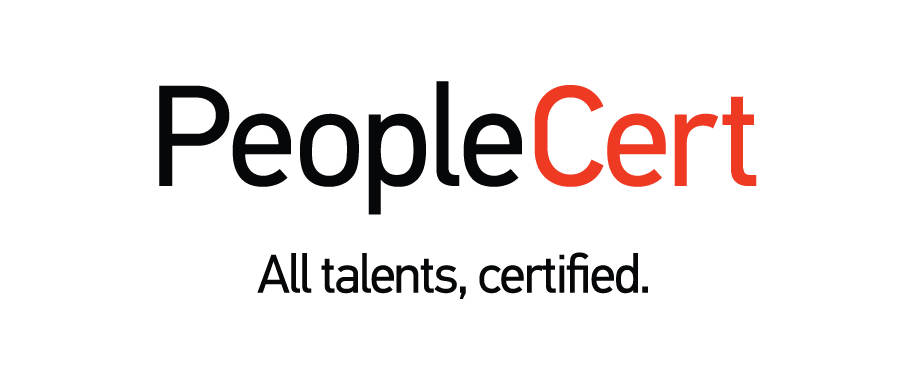 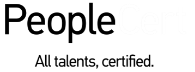 Comprehensive Portfolio 
500+ Qualifications & Growing.
Language Qualifications
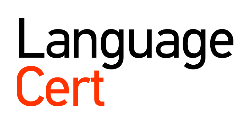 ENGLISH
LanguageCert International ESOL 
LanguageCert Young Learners ESOL 

SPANISH
LanguageCert USAL esPro

TURKISH
LanguageCert Ankara University TÖMER

   Portfolio to be enriched & more languages on the way
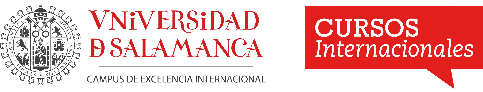 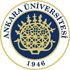 WHO WE ARE
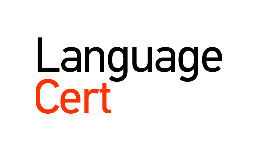 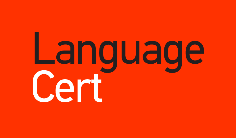 A PeopleCert Group company


Awarding Organisation dedicated to 
language skills assessment & certification

Develops own language qualifications

Partners with renowned organisations worldwide to offer high-quality language skills assessment and certification

Deploys PeopleCert’s state-of-the-art, innovative and flexible exam administration technologies and systems, and benefits from excellent Customer Service 24/7/365
About
LanguageCert.
LanguageCert is a business name of
PeopleCert Qualifications Ltd
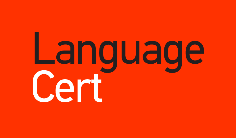 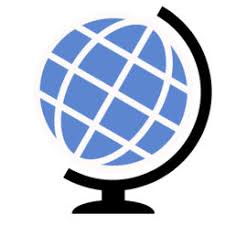 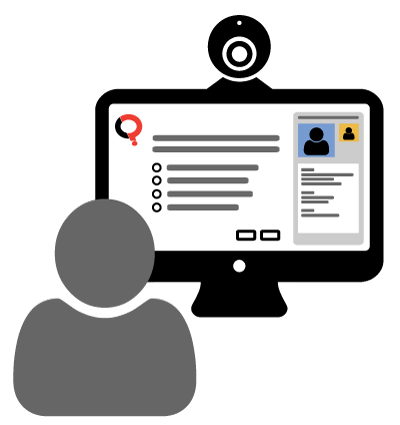 Online Proctoring:Online Proctoring explained	Evaluating Online ProctoringFuture developments & researchPeopleCert & Online Proctoring
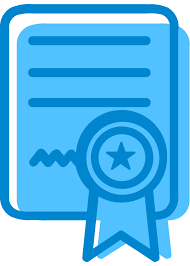 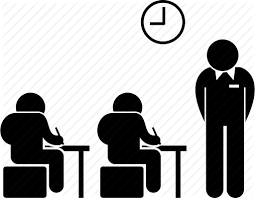 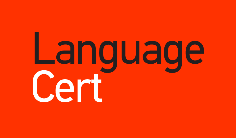 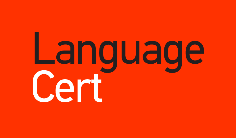 Proctoring explained


Proctoring = Invigilation:

“Watching people taking a test 
	to make sure they don’t cheat”

Cheating:

Using prior knowledge of test content
Getting test answers by illicit means
Impersonation or substitution
Copying
Recording test content & responses

						The cheating triangle: (D’Souza, 2017)
incentive
opportunity
rationalisation
[Speaker Notes: Also organisation/logistics
It’s about fairness and effective assessment]
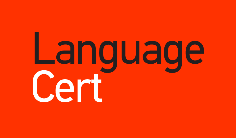 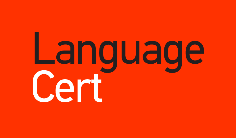 Online Proctoring explained


Online (or Remote) Proctoring:

Using a person and/or system to support invigilation 
Where the proctor is not physically present 
Uses online connectivity to observe/ analyse/ record test taker behaviour


	“The internet didn’t invent dishonesty”  (Berkey 2015)
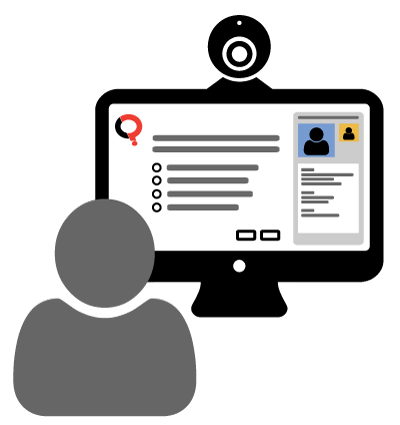 [Speaker Notes: Can be a combination 
In fully automated version – no proctor
Deters/prevents/identifies malpractice]
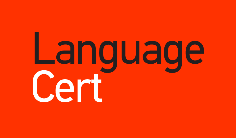 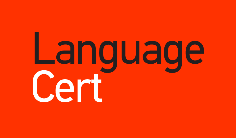 Where does Online Proctoring come from?


It builds on online learning and CB testing:

Some benefits of CB testing

Fast results
Auto marking
Analytical feedback
No print/shipping costs
More secure (fewer people in delivery chain)
Offers flexibility & choice

Much emphasis on design of online learning, much less on e-invigilation (Ketab, 2015)
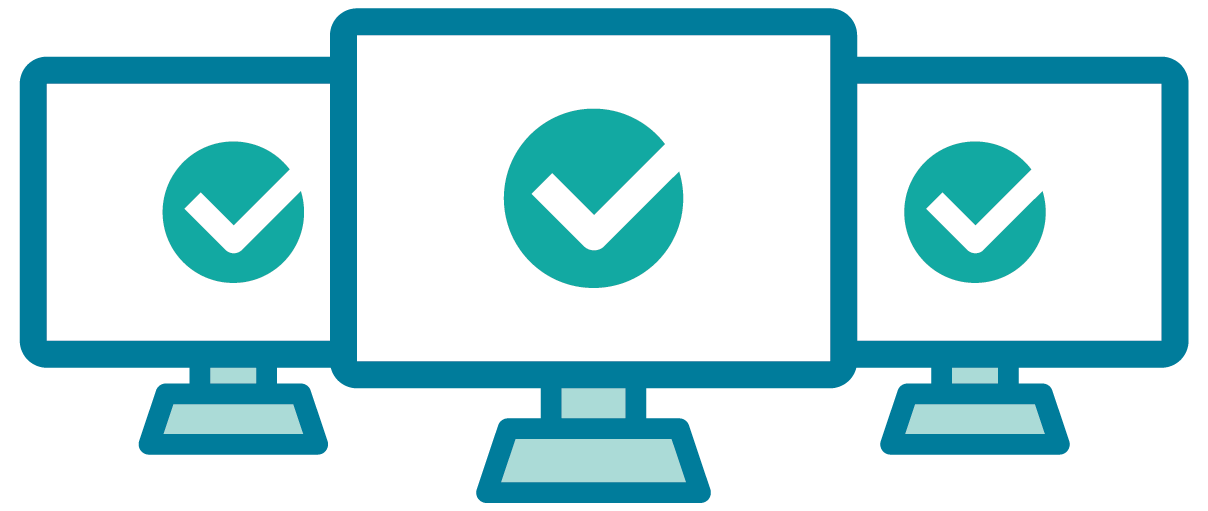 [Speaker Notes: CB 20 yrs/40 yrs?
Now very widespread – add numbers
Inc. high stakes
Which of above most significant? Depends on perspective. But Flex is the big attraction do a test when you want/when you’re ready.
What other services/products provided so you have no control over when supplied…..? Do we like them? Testing = individual experience
Constraints of CB – test centre/kit available/reliable connection]
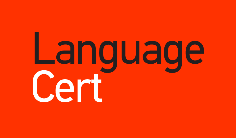 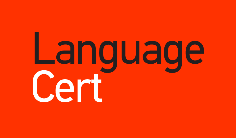 What is Online Proctoring addressing?


CB testing centres have to be in multiple locations with equipment, 
premises and staff on site

Online Proctoring removes requirements for

equipment
location
invigilator present

While supporting

security
cost effectiveness
fair & accurate assessment
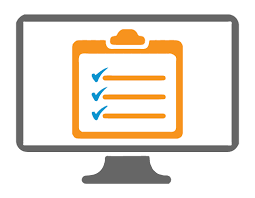 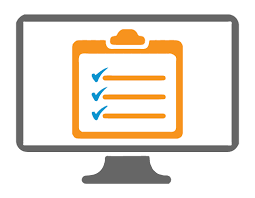 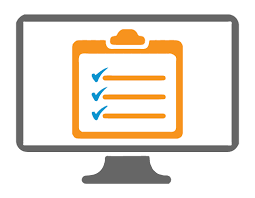 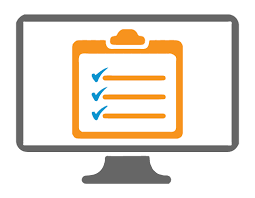 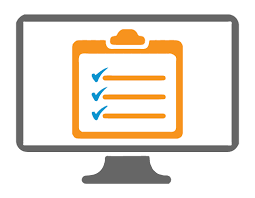 [Speaker Notes: Have to be organised + staffed (are have to be distributed, to be convenient to cands.). Staff to check identity/prevent cheating
Still requires kit and room spec]
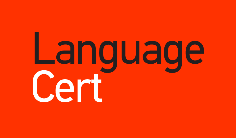 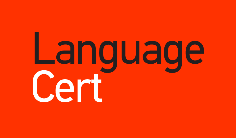 Types of Online Proctoring 

 




Live online proctoring
	and/or

Recorded proctoring

	and/or

Fully or semi-automated proctoring
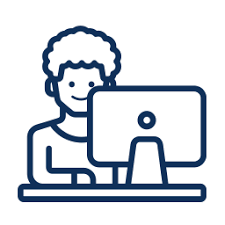 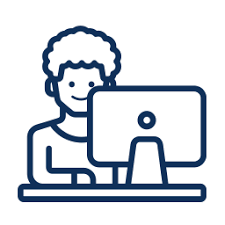 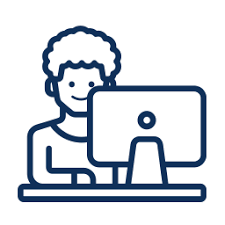 [Speaker Notes: Add reference
Simple to sophisticated. Cumulative (some). Refer to fully automated model
1. One step up from Skype
2. Fast fwd x 3 – x20]
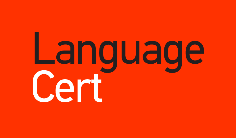 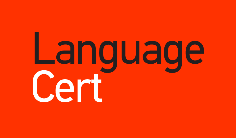 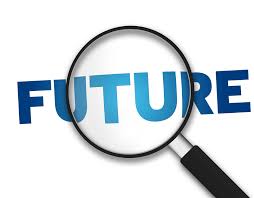 Is Online Proctoring the future?
 









The Future of Assessment

CB will grow, & flexibility in assessment delivery is required
Demand to address individual needs (genuine flexibility/availability)
Tests will occur more often at candidate’s home, employment, etc.
Candidates expect to use range of tools
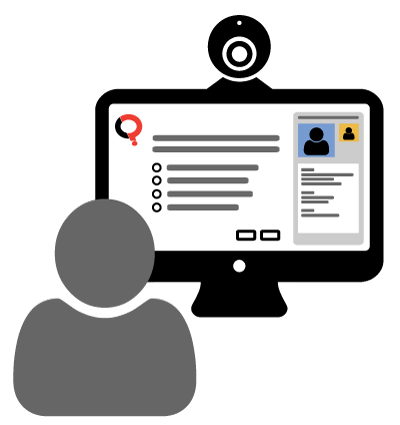 [Speaker Notes: Or the present!
Tools (mic, camera, systems – also new skills to test via CB –webpages, etc.)

CB – new skills to be represented]
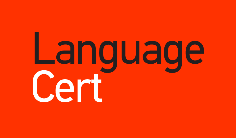 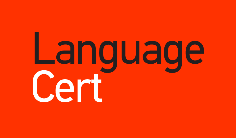 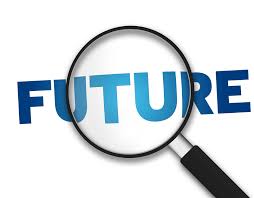 Benefits of Online Proctoring  









Research areas:

Does Online Proctoring

impact on fair and effective assessment?
avoid being invasive and unfriendly?
support and improve test security? 
represent a cost-effective model?
 
	(Karim, 2014; Ketab, 2015; Weiner, 2017)
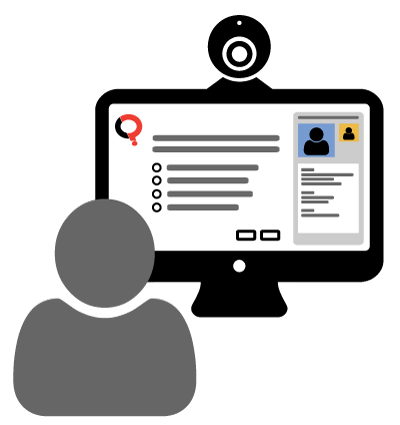 [Speaker Notes: Or the present!
Tools (mic, camera, systems – also new skills to test via CB –webpages, etc.)

CB – new skills to be represented

Research: language test – are they any different?]
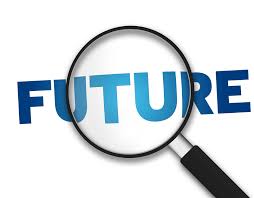 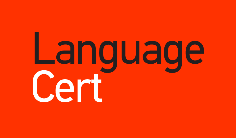 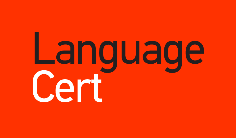 Developments in Online Proctoring






Developments & research – further use of multi-modal biometrics


Facial recognition to deter impersonation

Keyboard behavior analysis

Broader use of AI to identify patterns of unusual behavior/response
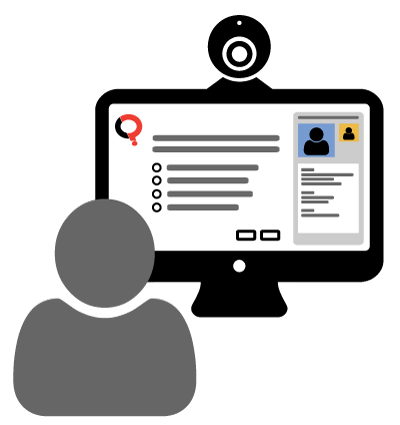 [Speaker Notes: Are these PC plans or general comments?

Use of Fitbits

Any particular considerations re language tests (e.g. keyboard patterns)]
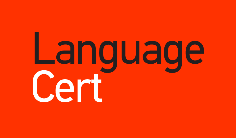 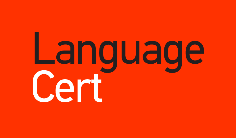 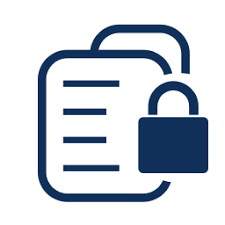 PeopleCert’s Online Proctoring  




Main features: 


Allows candidates to sit secure CB tests in any location 

Prevents attempts to cheat and deters impersonation, copying, learned responses

Candidates and their screens monitored online

Monitoring software tracks actions and behaviour 
Candidates need access to    -  a suitable device (laptop, etc.) 
			              	   -  an internet connection (256 + kbps speed) 
                                                         	   -  a webcam and a mic 
                                                        	   -  any modern browser
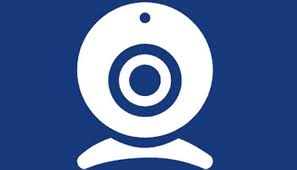 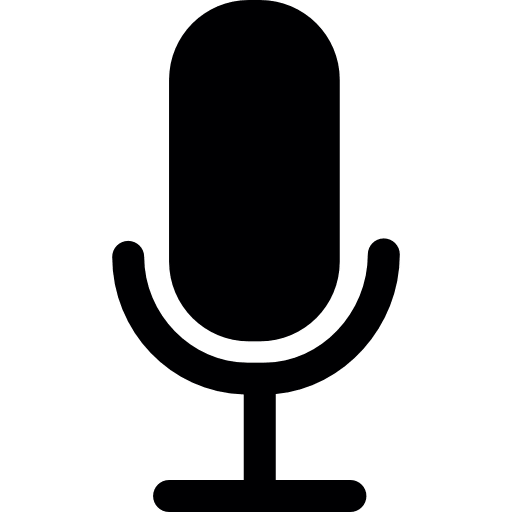 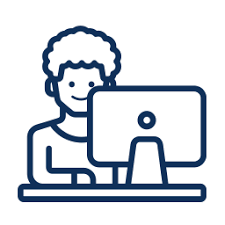 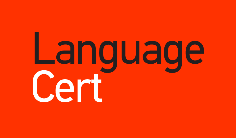 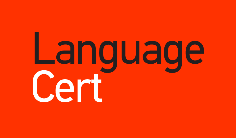 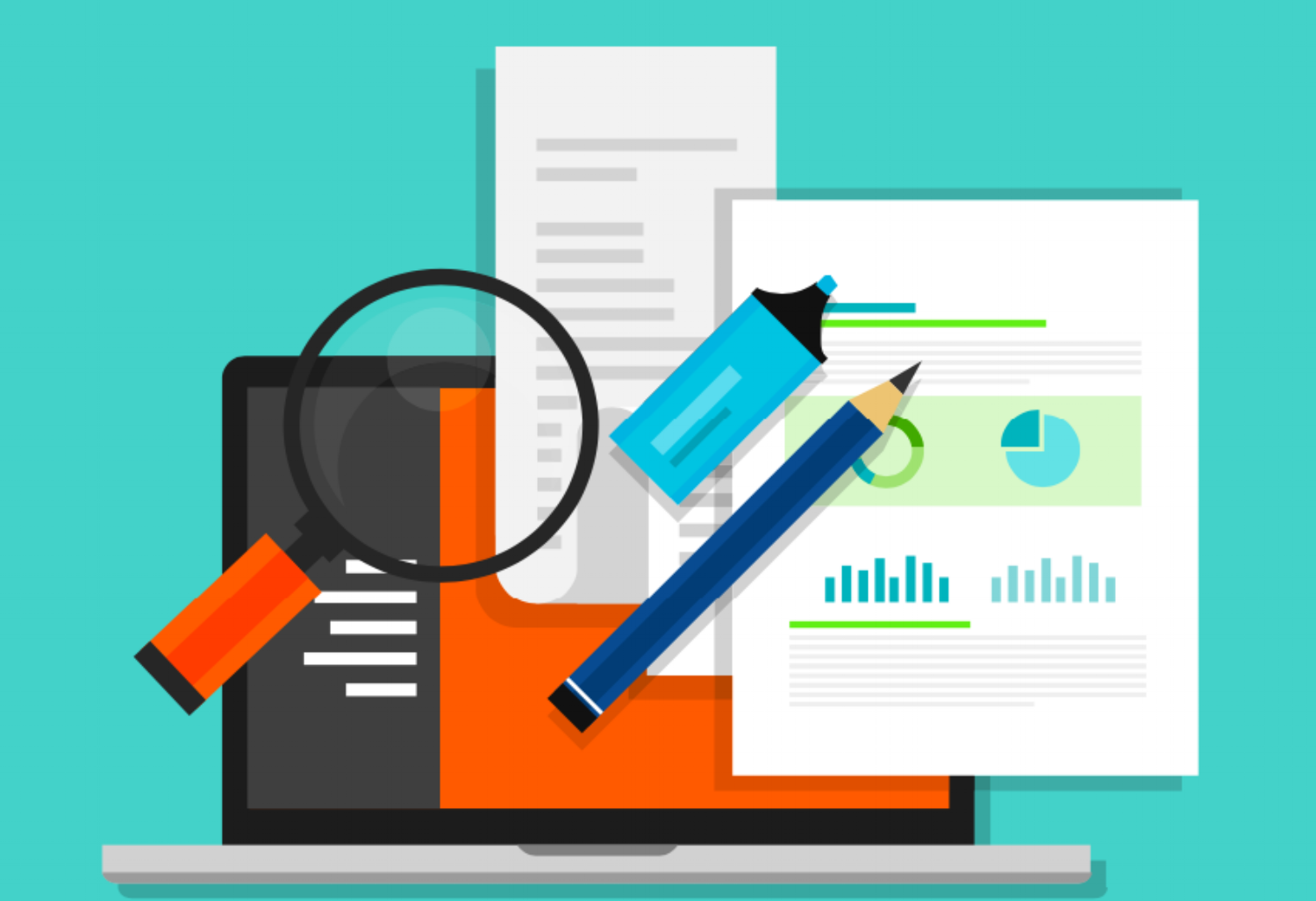 PeopleCert’s Online Proctoring
Candidate Steps
1. Exam ordering
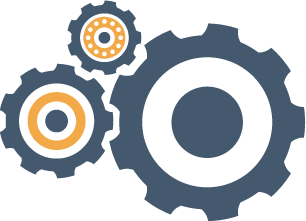 2. Exam preparation
(Compatibility checks, informational videos)
3. Onboarding 
(Semi-automated onboarding, Proctor assisted)
4. Exam taking
(Complete lockdown, Candidate monitored)
5. Results
(Report & Auditing)
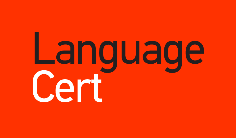 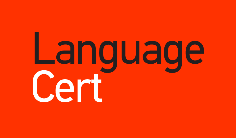 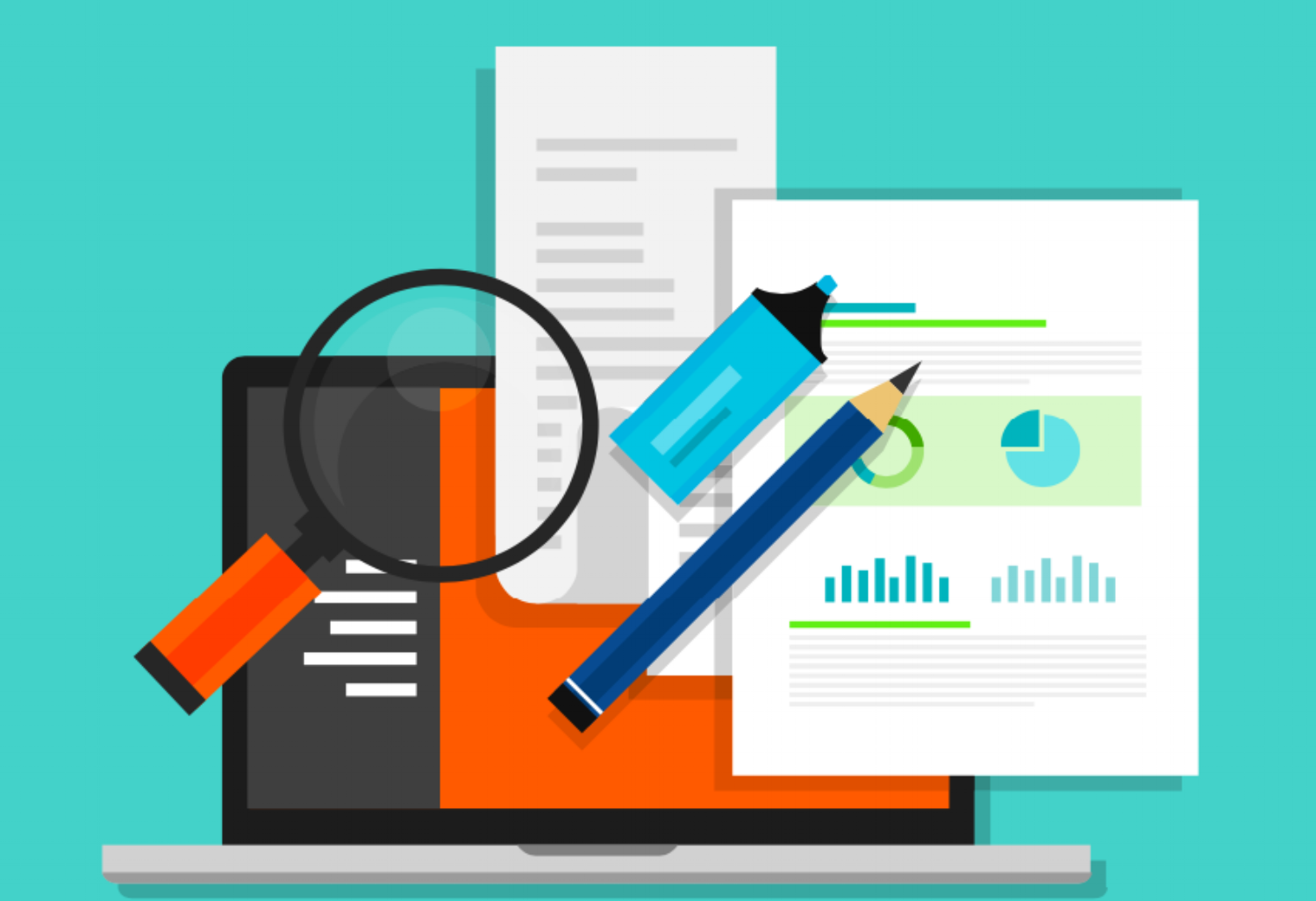 PeopleCert’s Online Proctoring



Candidate downloads exam application

Locks down browser to mitigate content theft and cheating

Two kinds of prevention features:

		-  Navigation Prevention Features

		-  Infringement Prevention Features
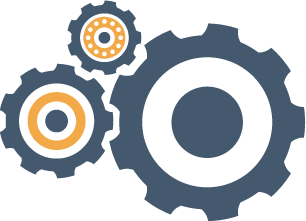 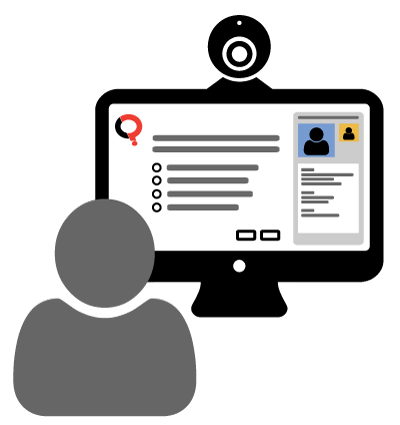 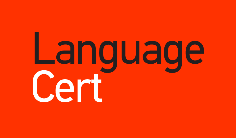 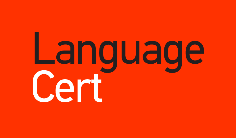 Navigation and Infringement Prevention Features




Navigation Prevention Features:

Prevents right-click
Prevents function keys
Prevents some key combos
Hides Taskbar and Desktop
Hides menus and icons
Prevents window minimization
Prevents Copy/Paste
Prevents printing
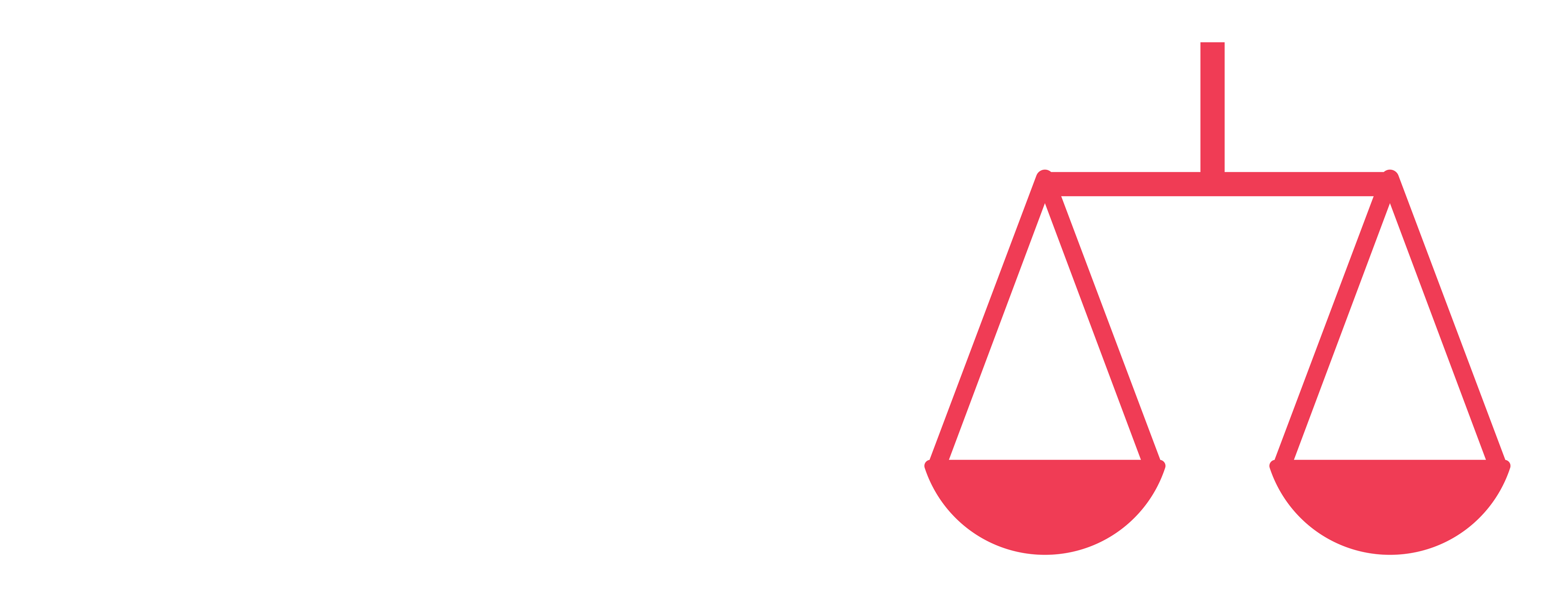 Infringement Prevention Features: 

Terminates blacklisted applications 
         (e.g. screen capture & keyloggers)
Prevents launch of applications during 
        the exam session
Terminates communications software
Prevents execution on virtual machines
Prevents simultaneous tests
Allows single monitor only
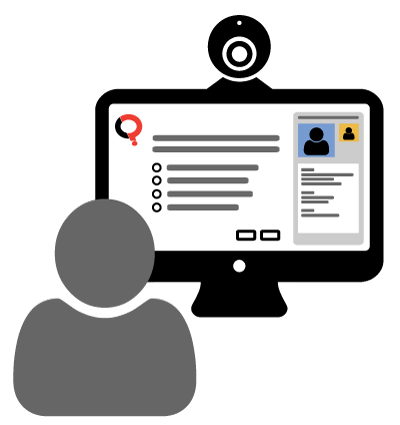 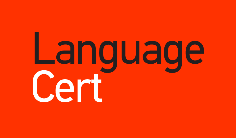 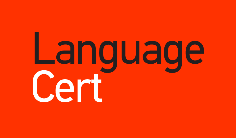 Online Proctoring - Initial Candidate’s checks
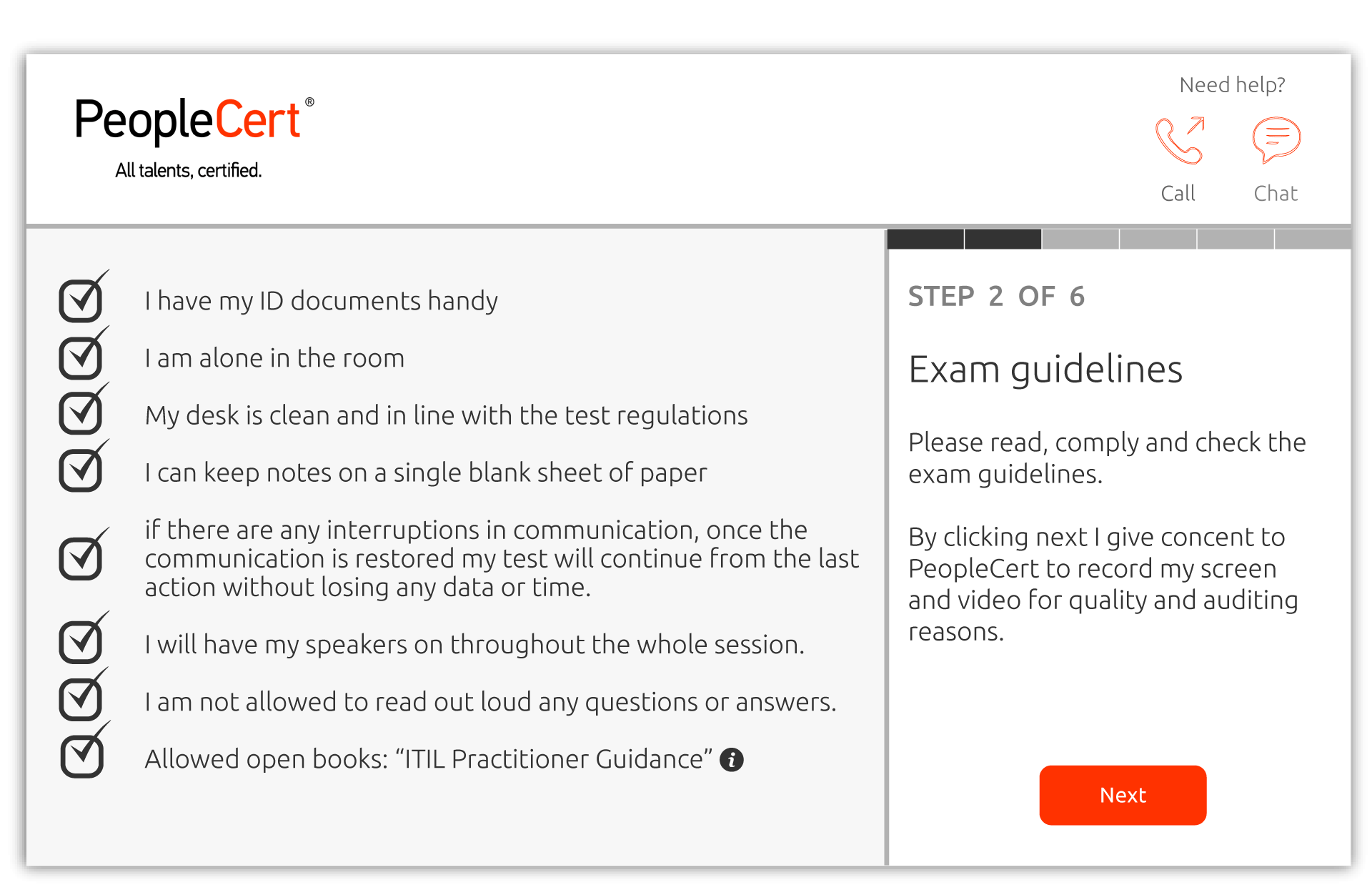 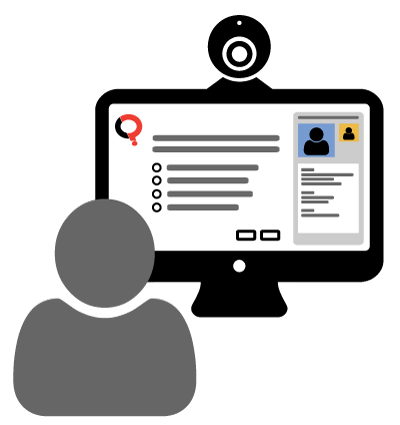 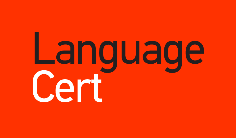 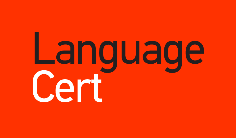 Online Proctoring - Initial Proctor’s checks
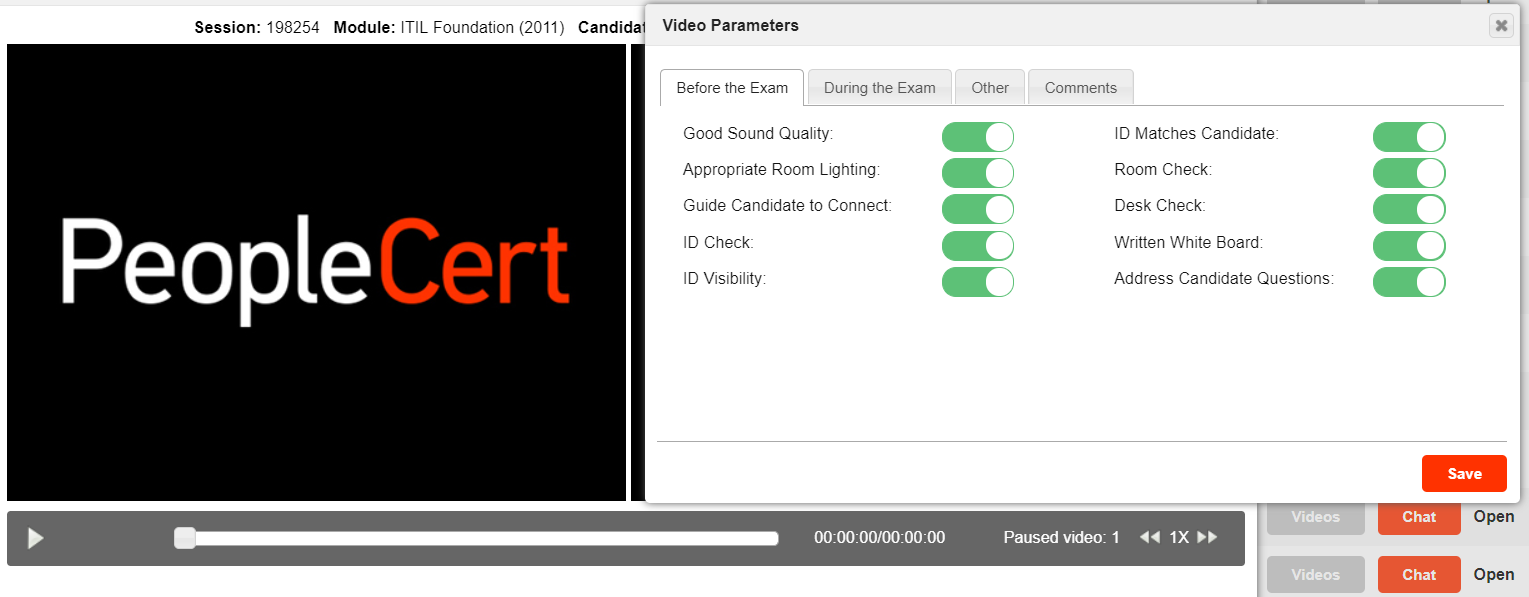 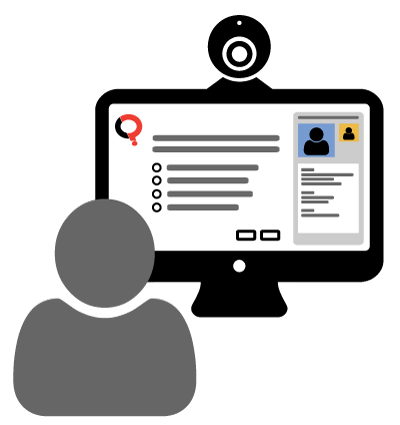 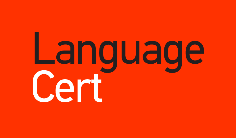 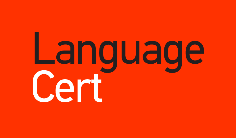 Live Proctoring



















Proctor to Candidate ratio 2:8
Ensures that at least one proctor monitors the candidates at all times
Proctors use a 40-inch screen and observe up to 8 candidates at once
All candidate and system actions monitored, logged and timestamped
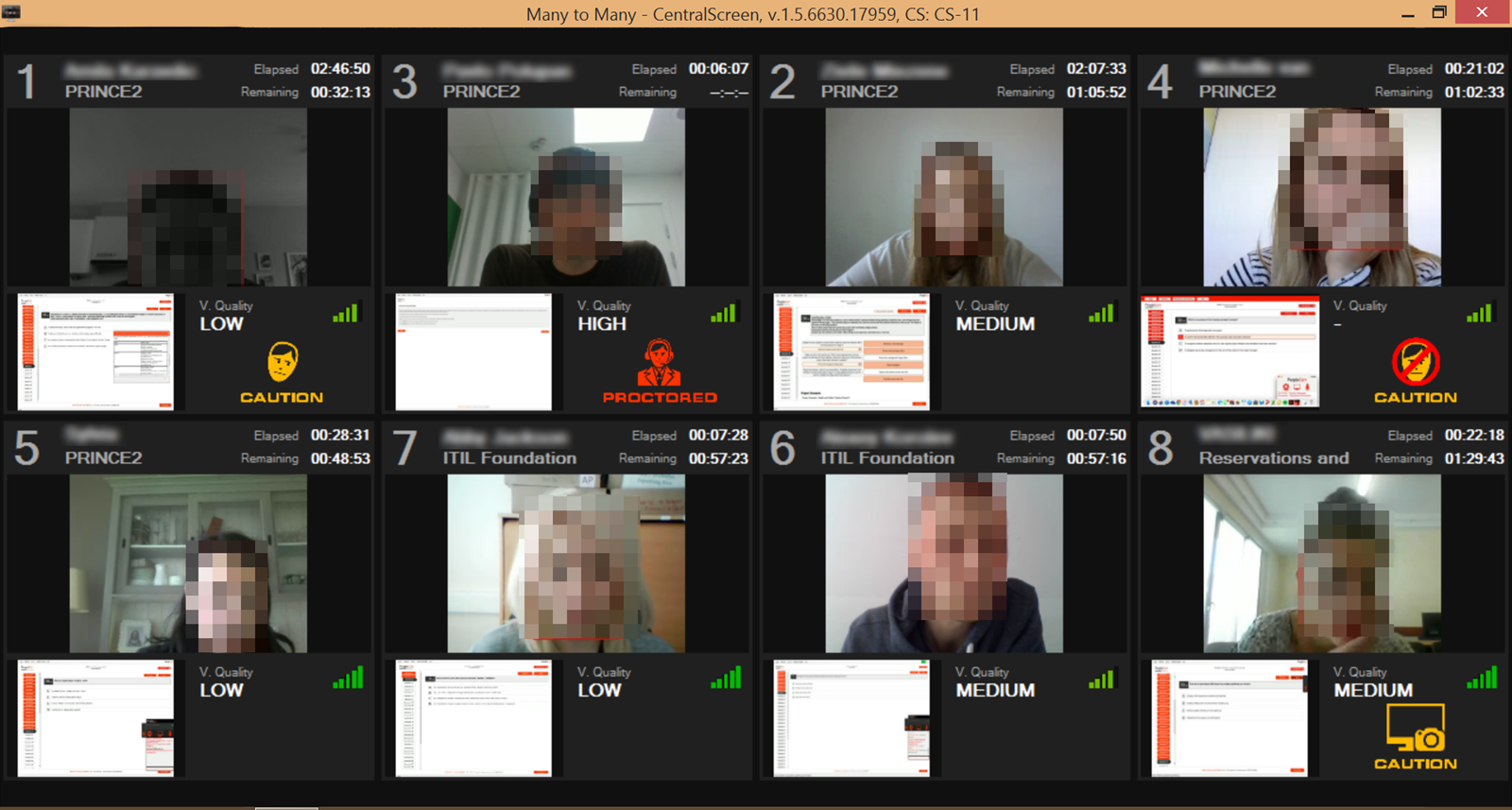 [Speaker Notes: Query ratio vs cost!
Recorded]
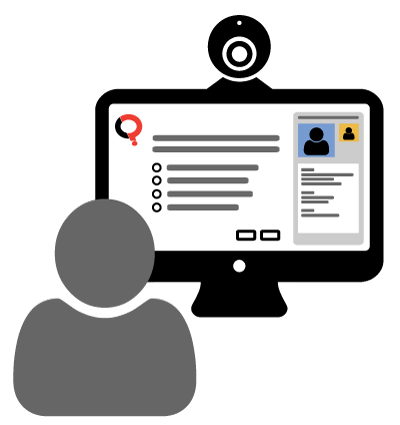 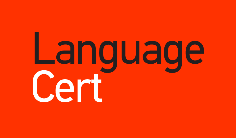 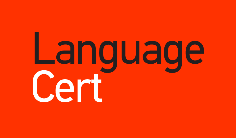 Monitoring Software 
 

PeopleCert uses its own communication 
      and monitoring software

Proctors  can communicate with candidates 
      and identify notable behavior

Software analyses:
	Voice detection / Candidate Talking
	Candidate Tilting Head
	Missing face
	Multiple faces detected 
	Background noises

Alerts represented with icons on the proctor’s interface

All alerts  tagged, timestamped and logged.
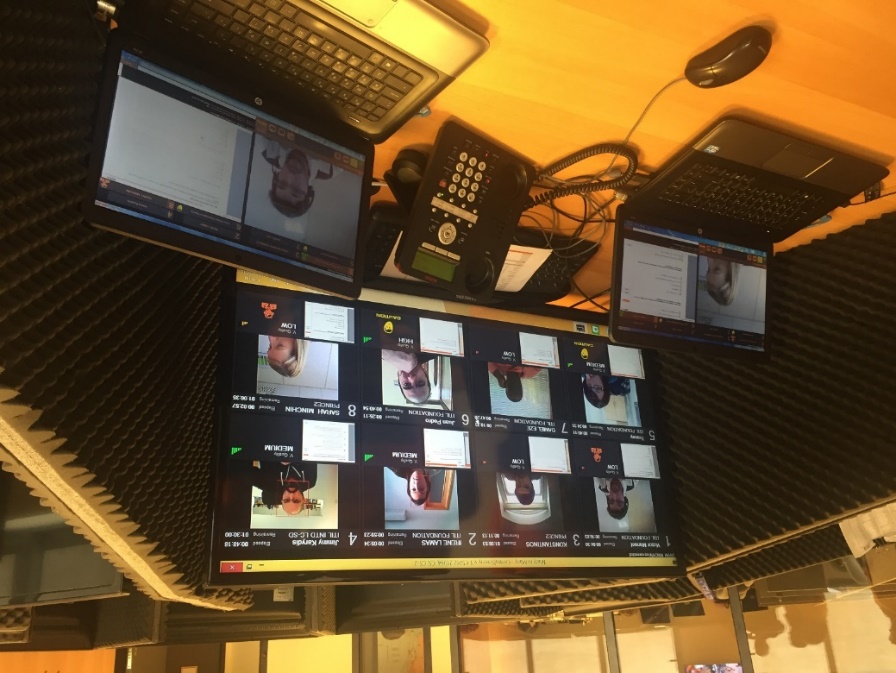 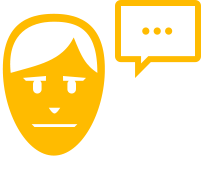 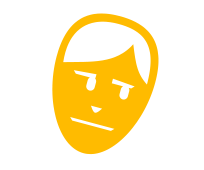 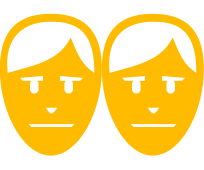 Multiple faces
detected
Candidate
talking
Candidate
Tilting head
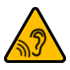 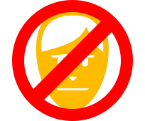 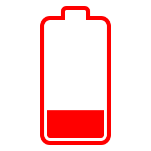 No face
detected
Background
Noise detected
Low 
Battery
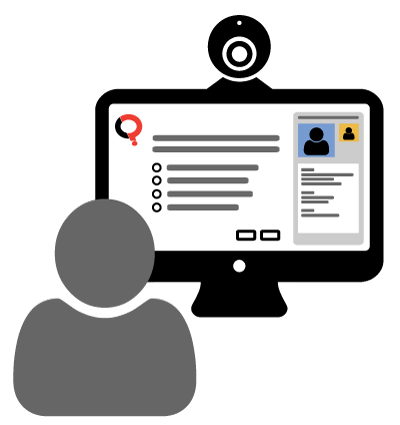 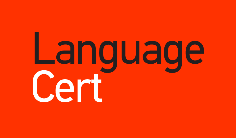 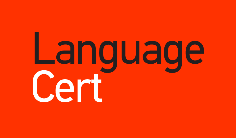 PeopleCert’s Auditing 
 

Authorized auditors : 


Select and replay any test

Playback recordings at different speeds 

View automated tags - captured by the system or added by proctor

Play the video at time stamp

Tag and add comments on video
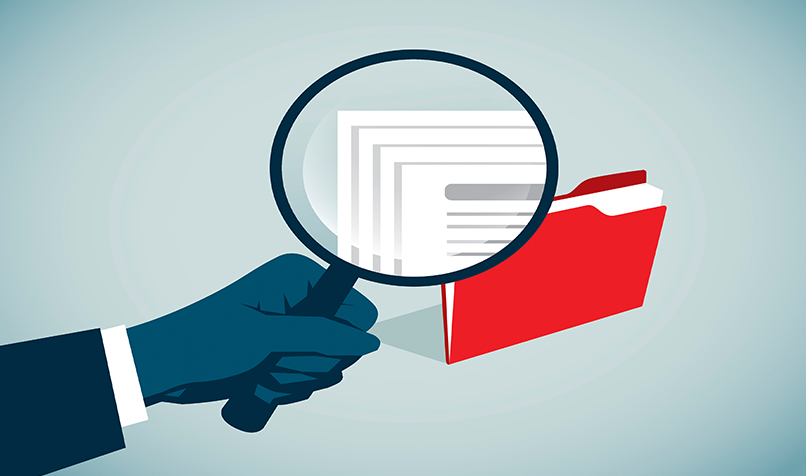 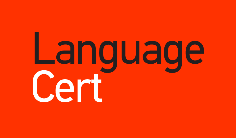 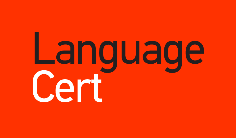 Online Proctoring – and languages


Conclusions: 

An addition to traditional test venues

Supports accessible testing in remote areas, for people who can’t travel, etc.

Enables a more personalised provision in future

Combines technology and a friendly face to provide high quality service

Currently piloting LanguageCert CB exams, including online Speaking
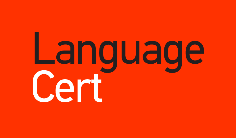 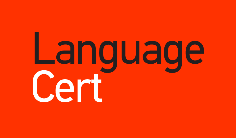 Berkey, Dennis & Halfond, Jay. (2015) Cheating, Student Authentication and Proctoring in Online Programs. New England Journal of Higher Education, http://www.nebhe.org/thejournal/cheating-student-authentication-and-proctoring-in-online-programs/
 
D'Souza, K. A. and Siegfeldt, D. V. (2017), A Conceptual Framework for Detecting Cheating in Online and Take‐Home Exams. Decision Sciences Journal of Innovative Education, 15: 370-391. doi:10.1111/dsji.12140
 
Karim, Michael & Kaminsky, Samuel & Behrend, Tara. (2014). Cheating, Reactions, and Performance in Remotely Proctored Testing: An Exploratory Experimental Study. Journal of Business and Psychology, 29. 1-18. 10.1007/s10869-014-9343-z.
 
Ketab, Salam & Clarke, Nathan & Haskell-Dowland, Paul. (2015). E-Invigilation of E-Assessments.  Conference: Proceedings of INTED2015 Conference 2nd-4th March 2015, Madrid, Spain
 
Weiner, John A. & Hurtz, Gregory M. (2017) A Comparative Study of Online Remote Proctored versus Onsite Proctored High-Stakes Exams. Journal of Applied Testing Technology, v18 n1 p13-20
[Speaker Notes: Are these PC plans or general comments?

Use of Fitbits

Any particular considerations re language tests (e.g. keyboard patterns)]